UNIVERSITY OF WASHINGTON

GRADUATE & PROFESSIONAL 
STUDENT SENATE
SafeCampus (206-685-7233)
Call SafeCampus anytime to anonymously discuss safety and well-being concerns for yourself or others.
https://www.washington.edu/safecampus/

Childcare Assistance Program
https://www.washington.edu/financialaid/types-of-aid/child-care-assistance/
UW Food Pantry
https://www.washington.edu/anyhungryhusky/the-uw-food-pantry/

Student Technology Loan Program 
The Student Technology Loan Program (STLP) is a free, student-led program that supports the academic technology needs of UW Seattle students
https://stlp.uw.edu/
Attendance Form 
(Word of the Day: Anencephalous)
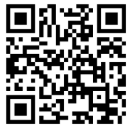 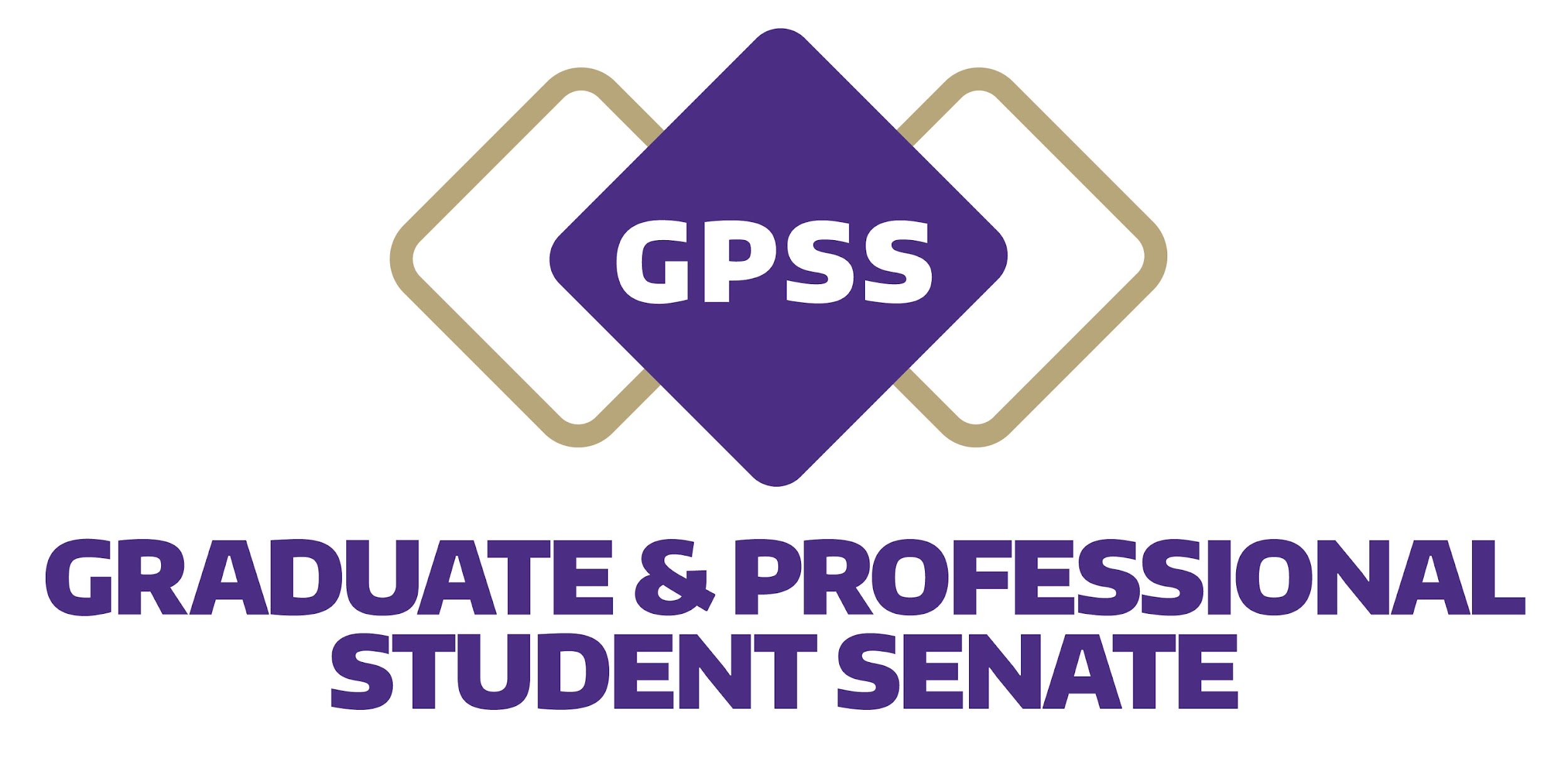 Attendance Form Link: 
https://forms.office.com/r/0H2uAp9dkS
1 min
Call To Order
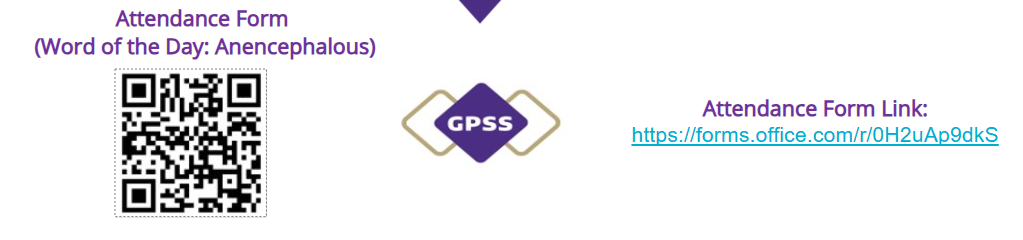 2
[Speaker Notes: remind the Senate that all votes will be public. Zoom attendees should privately message VP of Admin with questions. Mention that there will be CART captioning for the meeting]
Approval of Agenda
1 min
Total Time: 221 minutes​
Anticipated End Time: 8:45 PM
1. Call to Order (Sponsor: Richard Schure, Time: 1 min.) [ACTION] 
2. Approval of Agenda (Sponsor: Richard Schure, Time: 1 min.) [ACTION] 
3. Approval of Minutes (Sponsor: Richard Schure, Time: 1 min.) [ACTION]
4. Land Acknowledgement (Sponsor: Edith Dale Time: 2 min.) [INFORMATION] 
5. Announcements/ Public Comments (Sponsor: Richard Schure, Time: 10 min.) [INFORMATION] 
6. Student Regent (Sponsor: Richard Schure, Time: 10 min.) [INFORMATION]
7. GPSS AY25-26 Election Meeting (Sponsor: Alec Solemslie, Time: 5 min.)
8. GPSS Composition Survey (Sponsor: Noah Hough, Time: 5 min.) [INFORMATION] 
9. U-PASS (Sponsor: Richard Schure, Time: 10 min.) [ACTION]
10. Student Technology Fee (Sponsor: Richard Schure, Time: 5 min.) [INFORMATION]
11. Resolution For the Expansion of Class Accessibility (Third Reading) (Sponsor: Ryan Wicklund, Autumn Yi, Time: 20 min) [ACTION]
12. Resolution to Improve Accessibility in the Dorms (First Reading) (Sponsor: Ryan Wicklund, Autumn Yi, Time: 10min) [INFORMATION]
13. Resolution for Compliance with DEI and Non-discrimination Policies by the Jackson School of International Studies (Second/ Third Reading) (Sponsor: Ryan Wicklund, Time: 25 min) [ACTION]
14. Resolution in Support of Degree Completion Pathways for Students Affected by Visa Revocation (First/ Second/ Third Reading) (Sponsor: Edith Dale, Richard Schure, Ryan Wicklund, Mykhail Lembke, Autumn Yi, Héctor Delgado Díaz, Time: 10 min) [ACTION]
15. A Joint Resolution Between GPSS and ASUW to Address Allegations of Sexism Within the University of Washington’s Institutions (Second/ Third Reading) (Sponsor: Ryan Wicklund, Time: 25 min) [ACTION]16. Resolution on Availability of Sharps Disposal Boxes on Campus (First Reading) (Sponsor: Mykhail Lembke, Richard Schure, Ryan Wicklund, Edith Dale, Time: 5 min) [INFORMATION]
17. Resolution in Calling on University Administrators to Speak Out About Federal Funding Cuts and Overreach (First Reading) (Sponsor: Ella Spurlock, Time: 5 min) [INFORMATION]
18. GPSS FY 2026 Budget Projection (Sponsor: Ryan Wicklund, Time: 20 min) [ACTION]
19. Senator of the Month (Sponsor: Edith Dale, Time: 5 min) [INFORMATION] 
20. Officer Updates (Sponsor: Richard Schure, Time: 30 min) [INFORMATION]
21. Adjournment (Sponsor: Richard Schure, Time: 1 min.)  [ACTION]
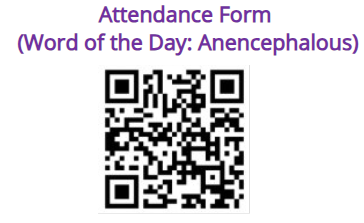 3
Approval of Minutes
1 min
Minutes from the GPSS Meeting 03/12, as circulated by email by Senate Director Annika Peterson on 4/23.
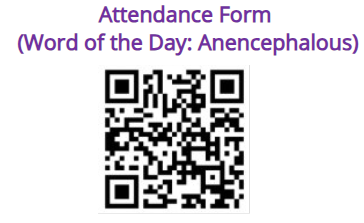 Attendance Form Link: ​
https://forms.office.com/r/0H2uAp9dkS
2 min
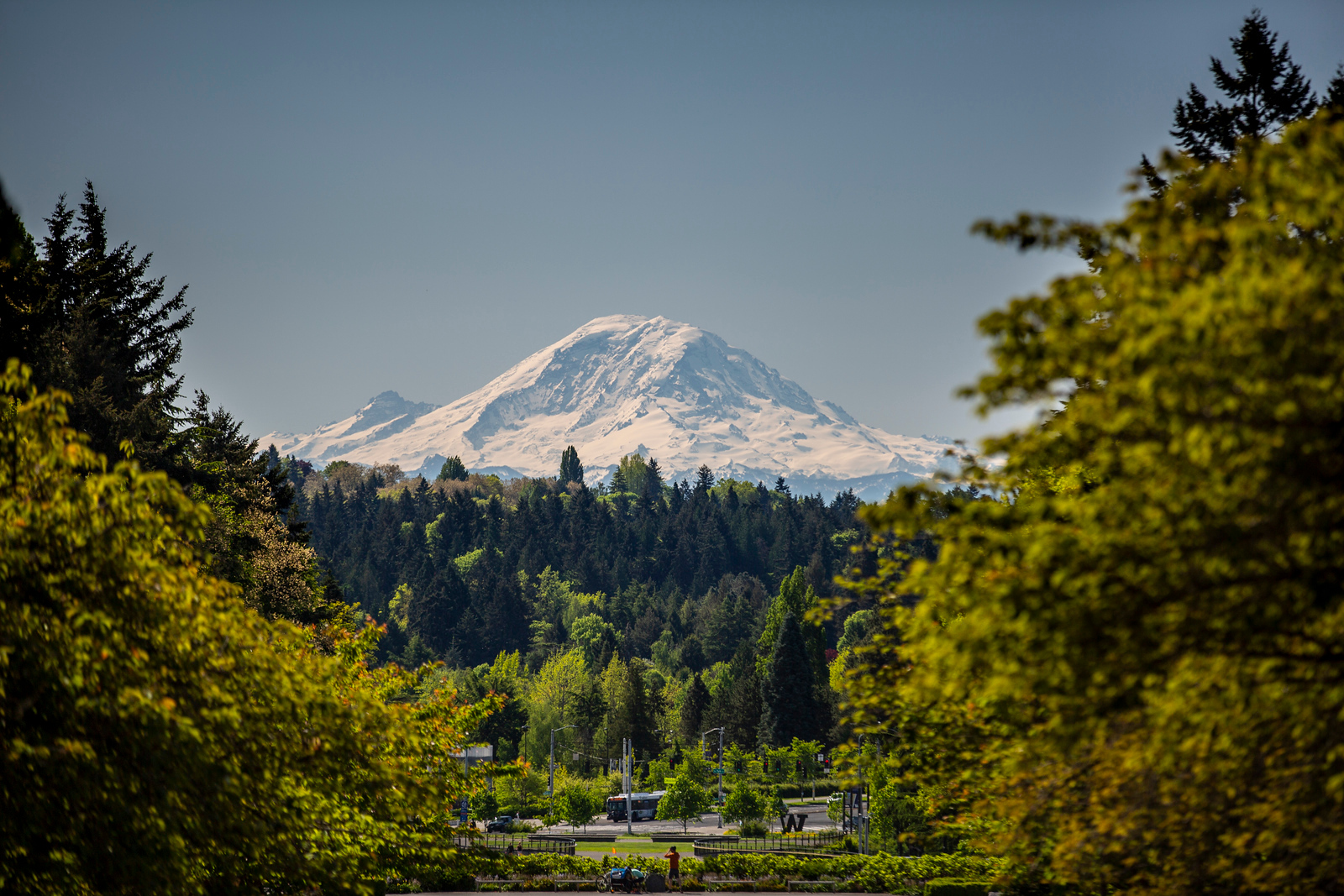 Land Acknowledgement
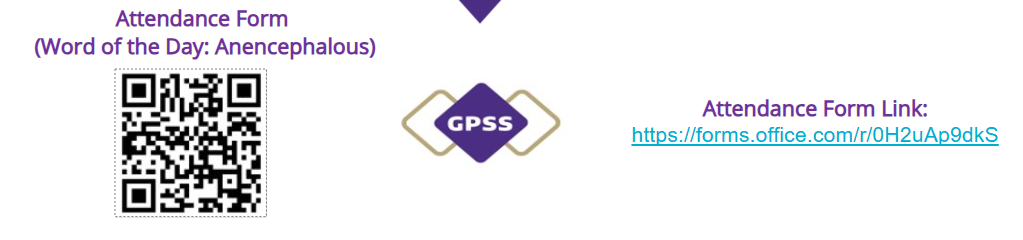 5
[Speaker Notes: Edith - Every community owes its existence and vitality to generations from around the world who contributed to making the history that led to this moment. Indigenous People have lived here continuously since time immemorial, and Seattle is now a highly cosmopolitan territory with overlapping sovereignties and fidelities. Acknowledging the land we are on is only the first step. Therefore the Graduate and Professional Student Senate at the University of Washington in Seattle acknowledges the Coast Salish peoples of this land, the land which touches the shared waters of all tribes and bands within the Suquamish, Tulalip, and Muckleshoot nations and all traditional lands on which we learn and work.]
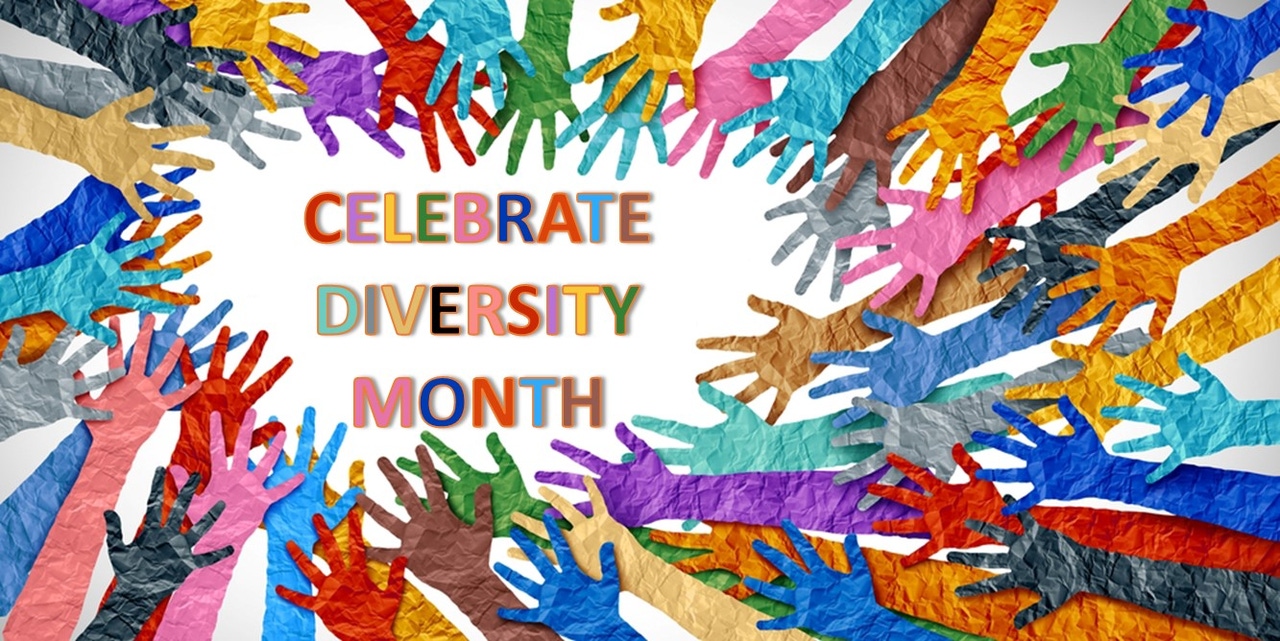 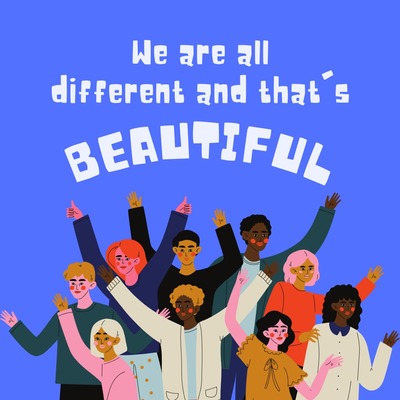 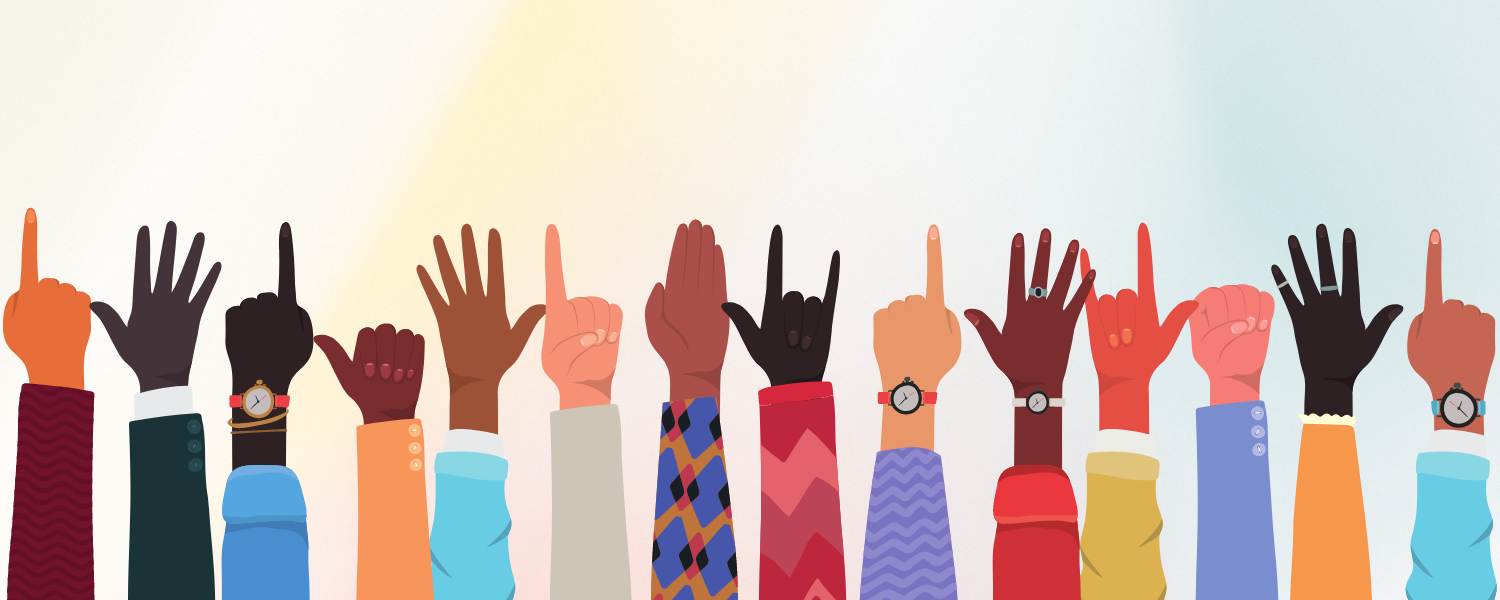 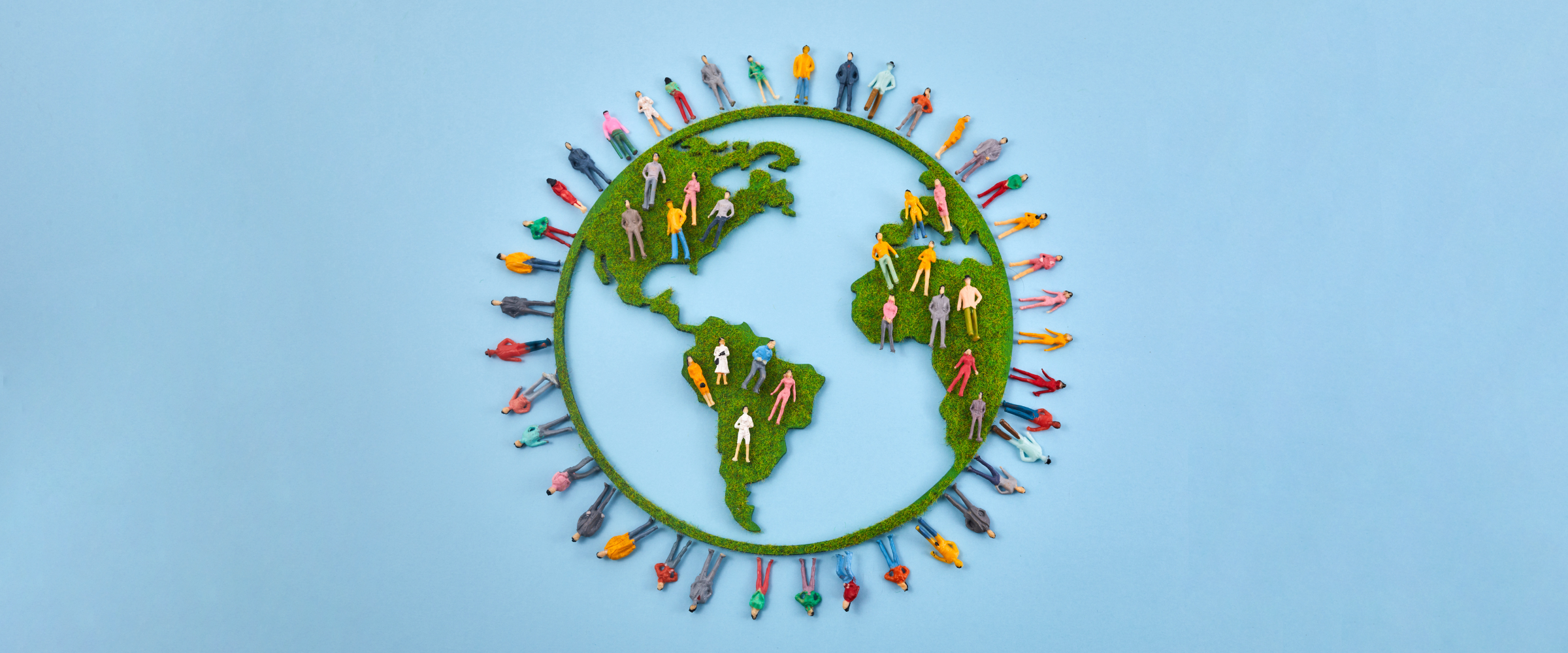 6
Resources for Action
- Real Rent Duwamish: https://www.realrentduwamish.orgOther resources:
Find out whose traditional land you live on with this interactive map: https://native-land.ca/

What is the purpose of a land acknowledgement? https://retirees.uw.edu/event/from-recognition-to-action-understanding-land-acknowledgments/
- Article from Patagonia: All Trails Belong to Mother Earth, Following in Indigenous Footsteps on the Ute Pass Trail

Documentary on "The Rights of Nature: A Global Movement"
Within UW: - Get involved with LAB and the WSA! GPSS has advocated for a tuition waiver program for Native American students- wǝɫǝbʔaltxʷ - UW Intellectual House - https://www.washington.edu/diversity/intellectual-house/ - ASUW American Indian Student Commission (AISC): http://aisc.asuw.org Community: -  Native and Strong Lifeline – 988 (option 4)The Native and Strong Lifeline is the first program of its kind in the nation dedicated to serving American Indian and Alaska Native people. Operated by Volunteers of America Western Washington, this line is available for people who call the 988 Lifeline and choose option 4. It is specifically for Washington’s American Indian and Alaska Native communities. Calls are answered by Native crisis counselors who are tribal members and descendants closely tied to their communities. Native and Strong Lifeline counselors are fully trained in crisis intervention and support, with special emphasis on cultural and traditional practices related to healing.- Stand with the Duwamish: https://www.duwamishtribe.org/stand-with-the-duwamish
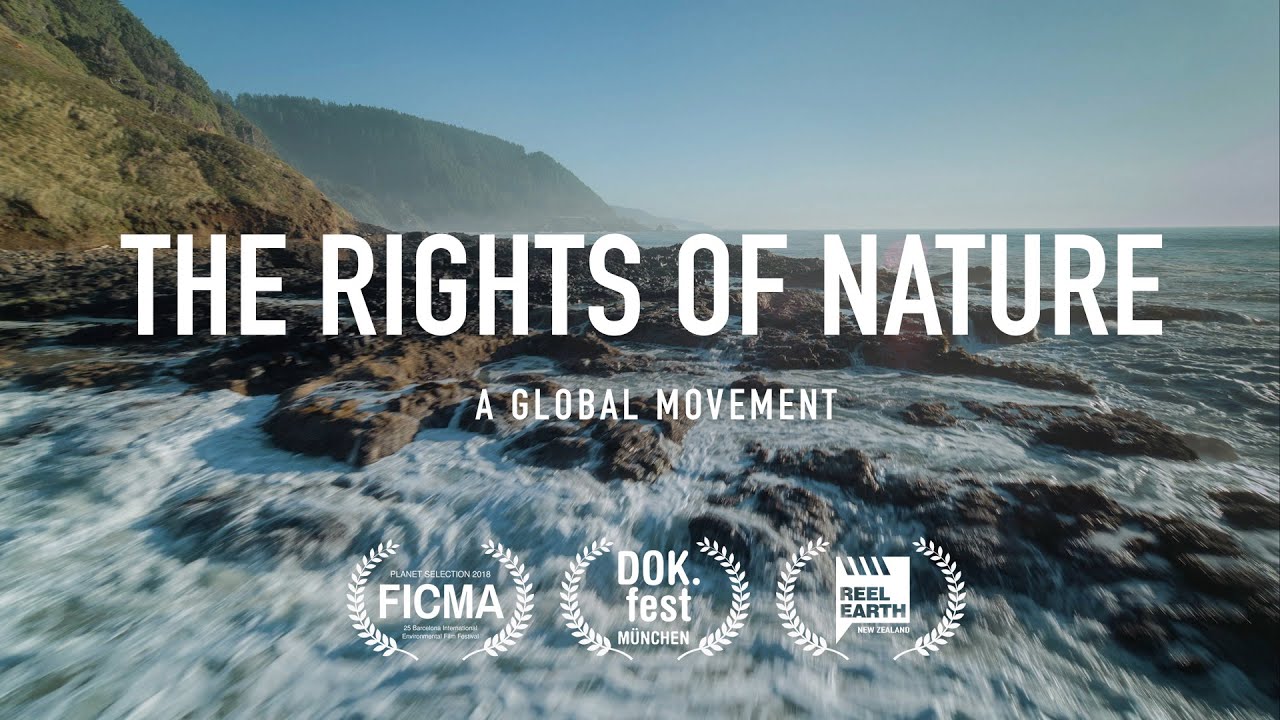 7
[Speaker Notes: Edith - Washington Student Association]
10 min
Announcements/ Public Comments
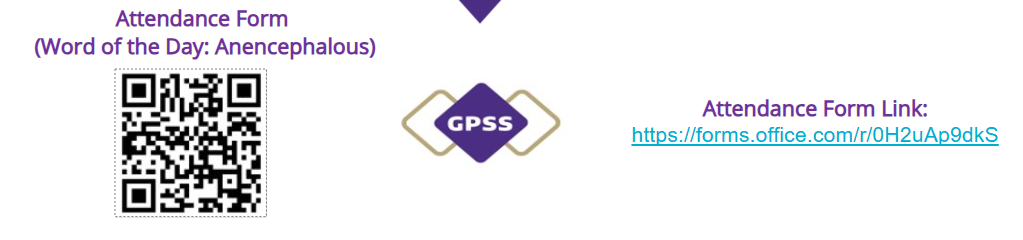 8
WSA 2025 Spring General Assembly
RSVP
WSA 2025 Spring General Assembly- Issue Proposal Submission
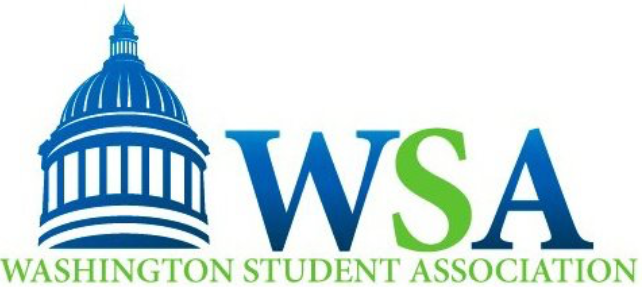 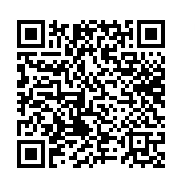 9
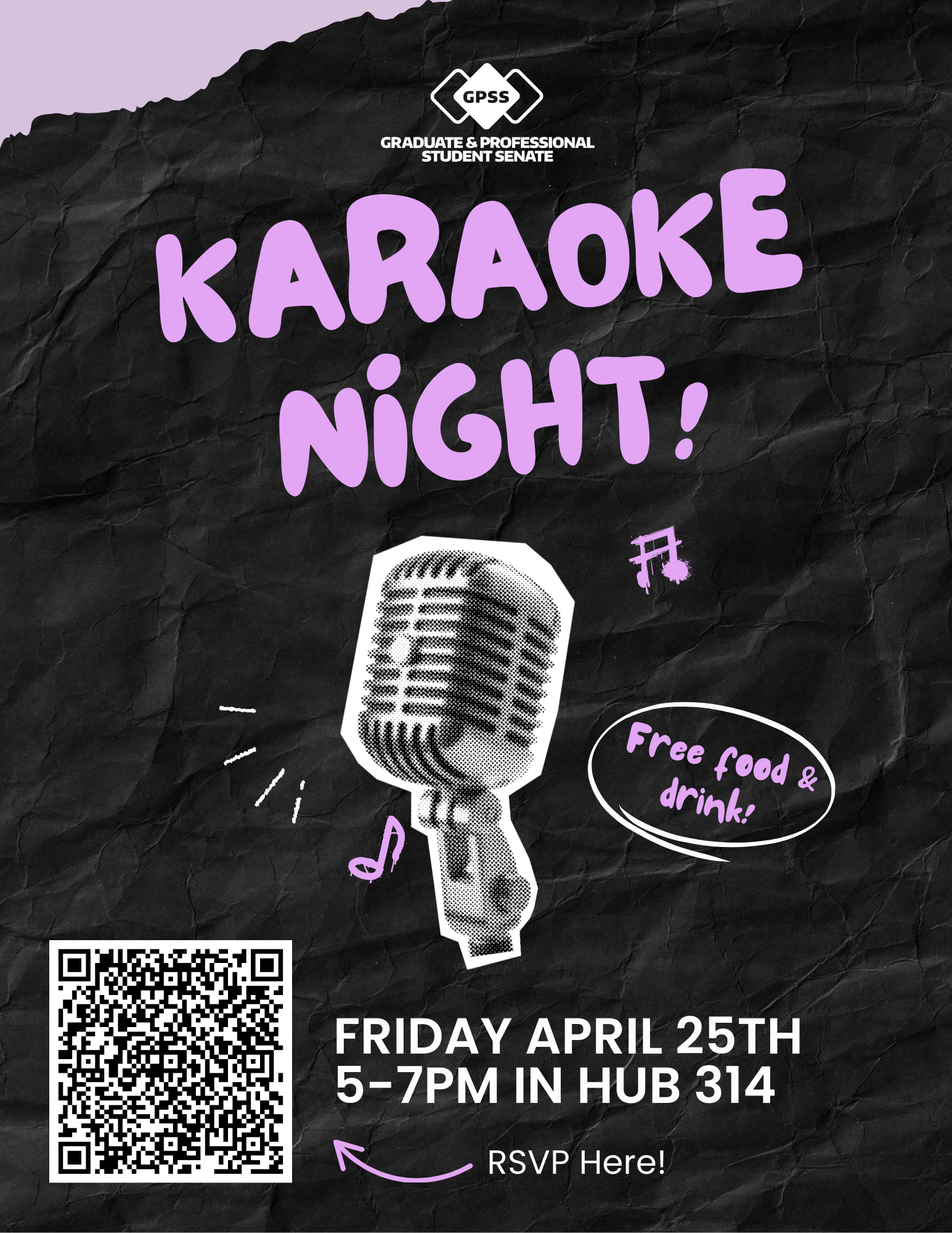 GPSS Karaoke Night
Friday 4/25 
5-7 PM
HUB 314
10
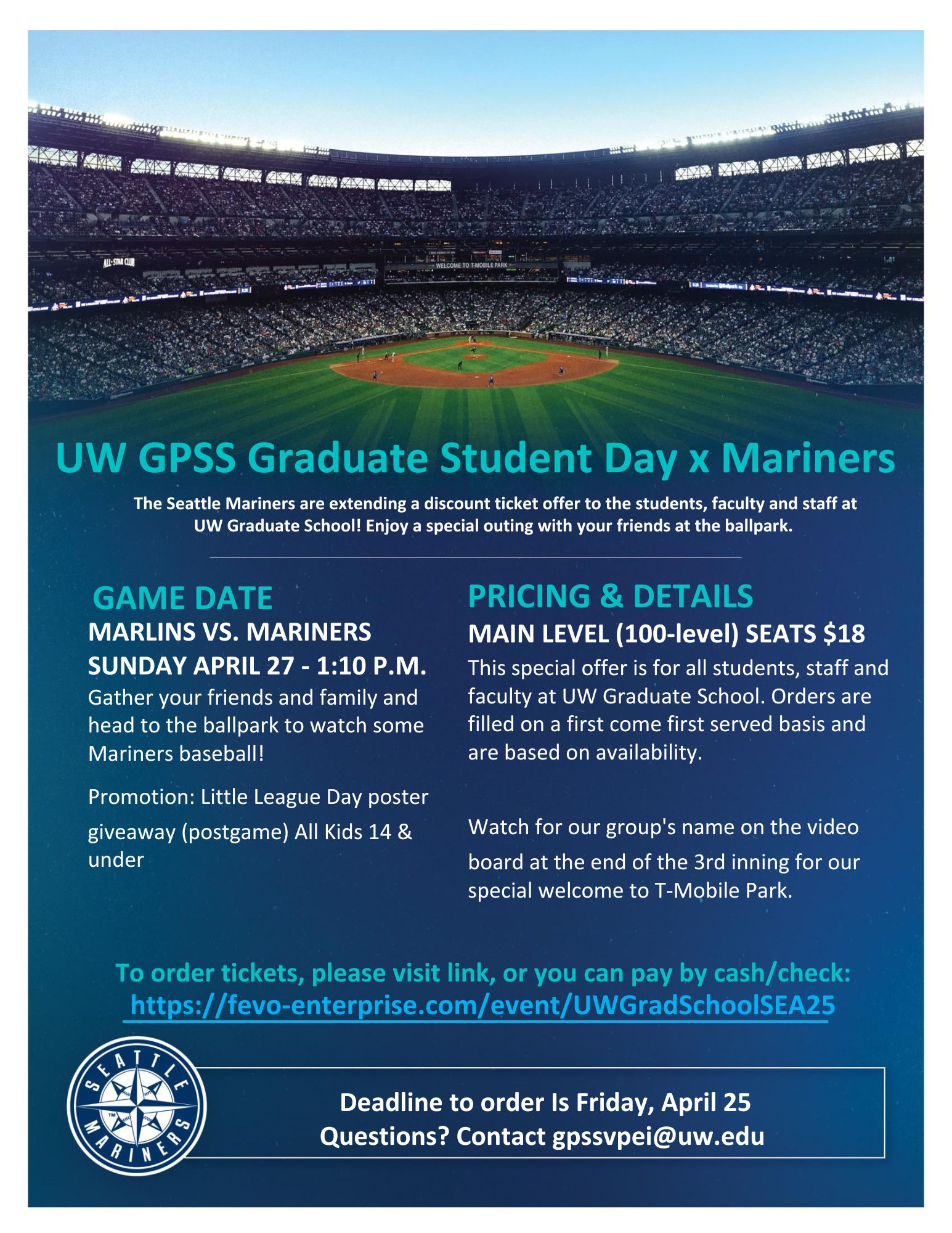 UW GPSS @ Mariners
Sunday 4/27
1:10 PM
T-Mobile
11
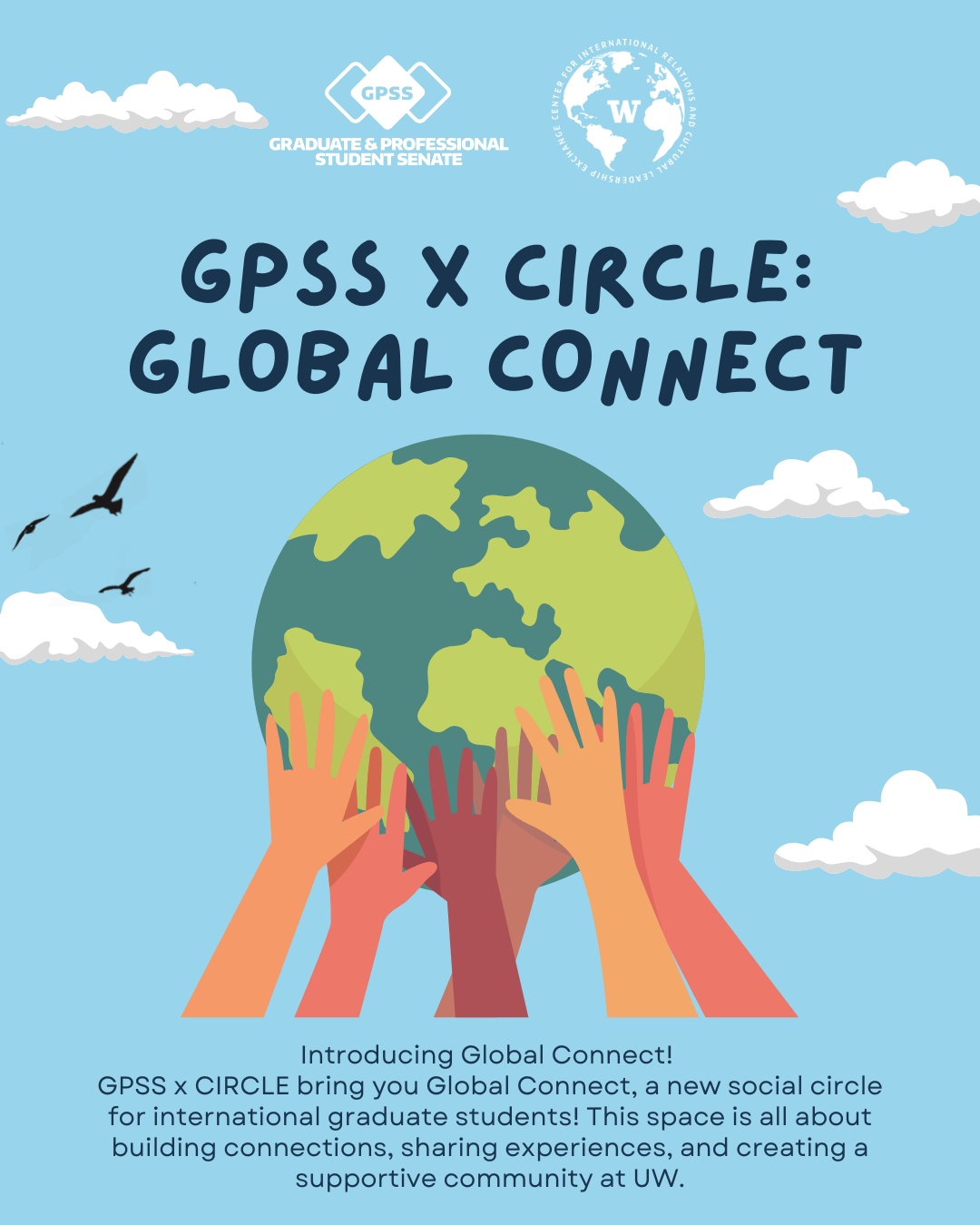 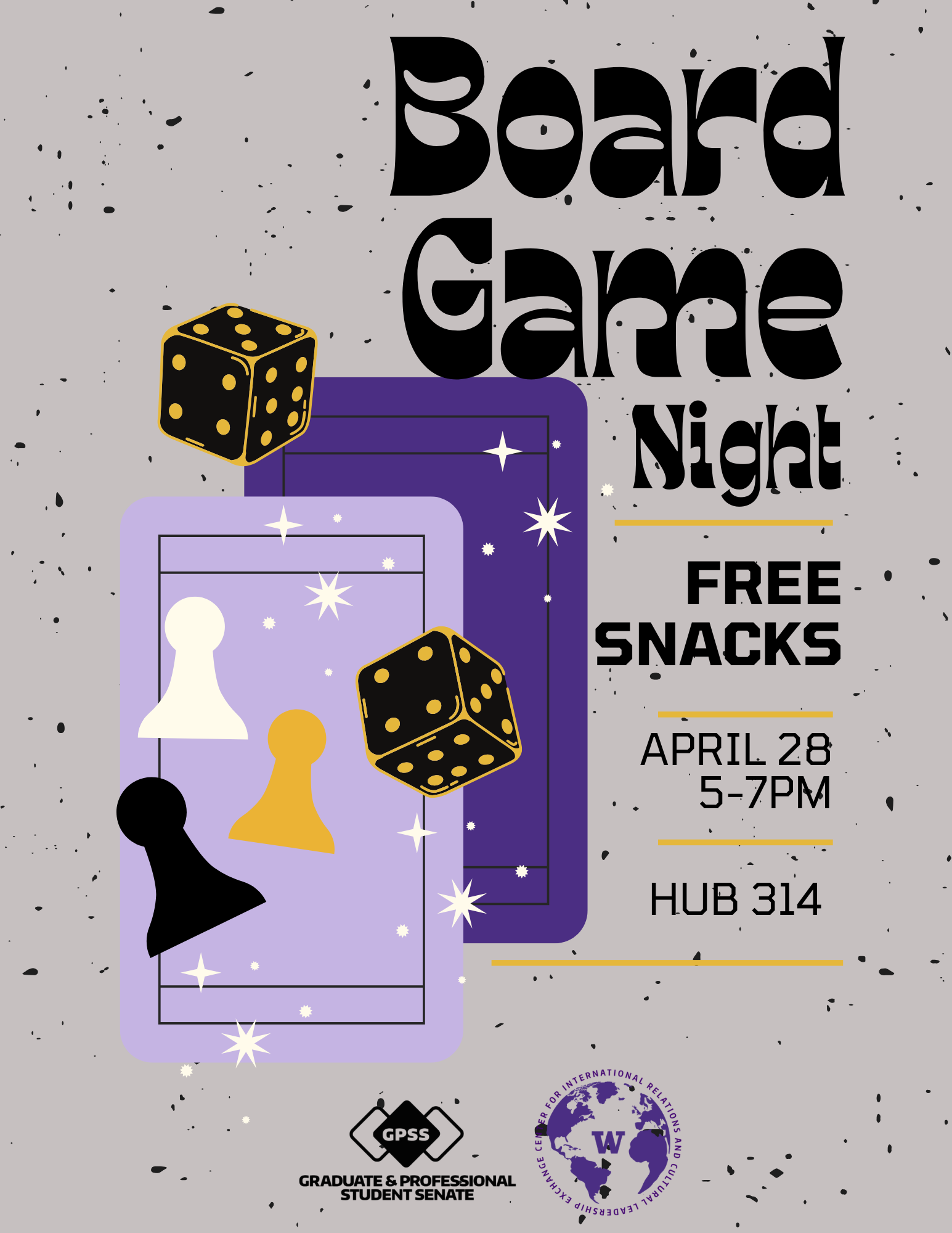 12
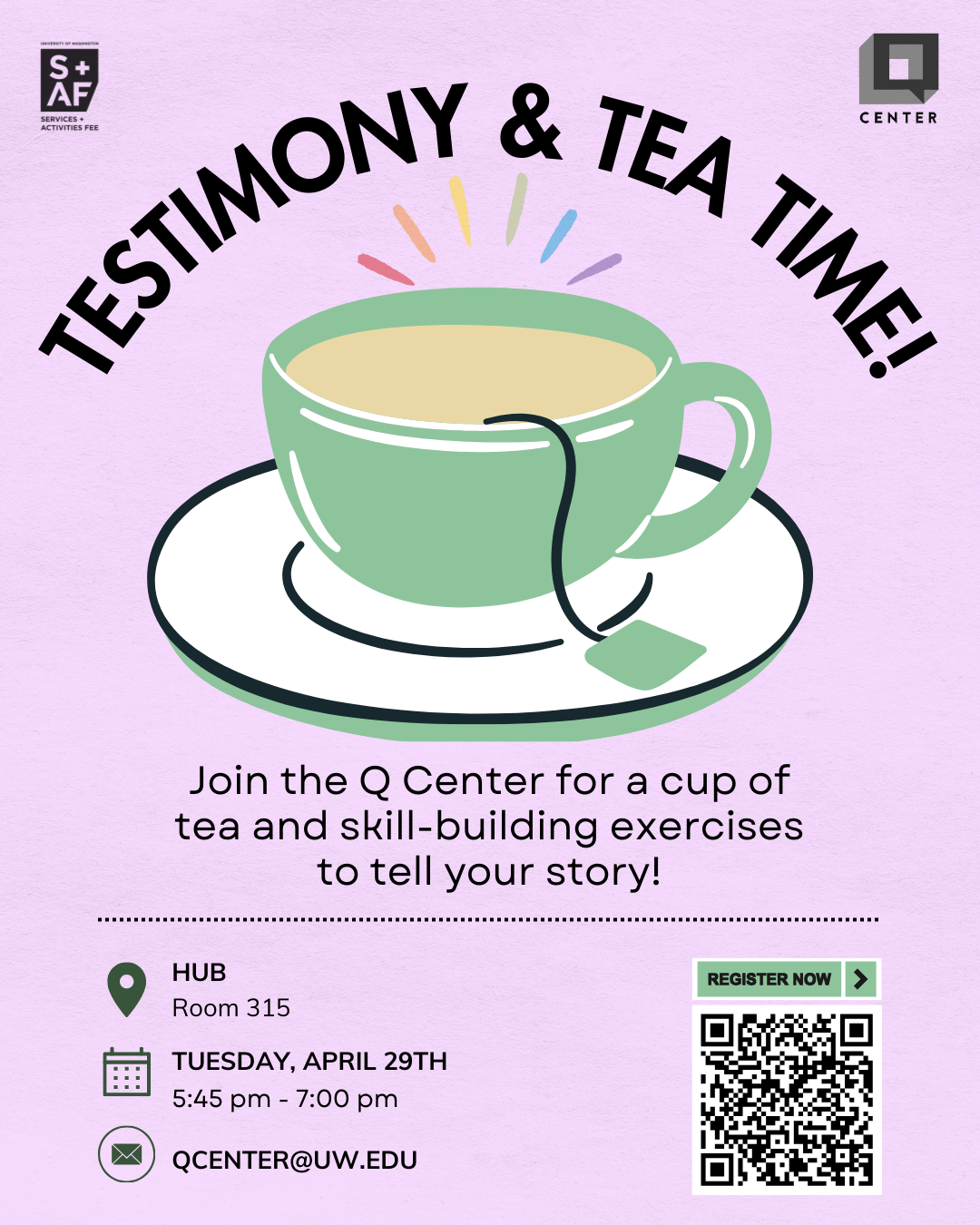 TESTIMONY & TEA TIME!
Tuesday 4/29
5:45-7 PM
HUB 315
13
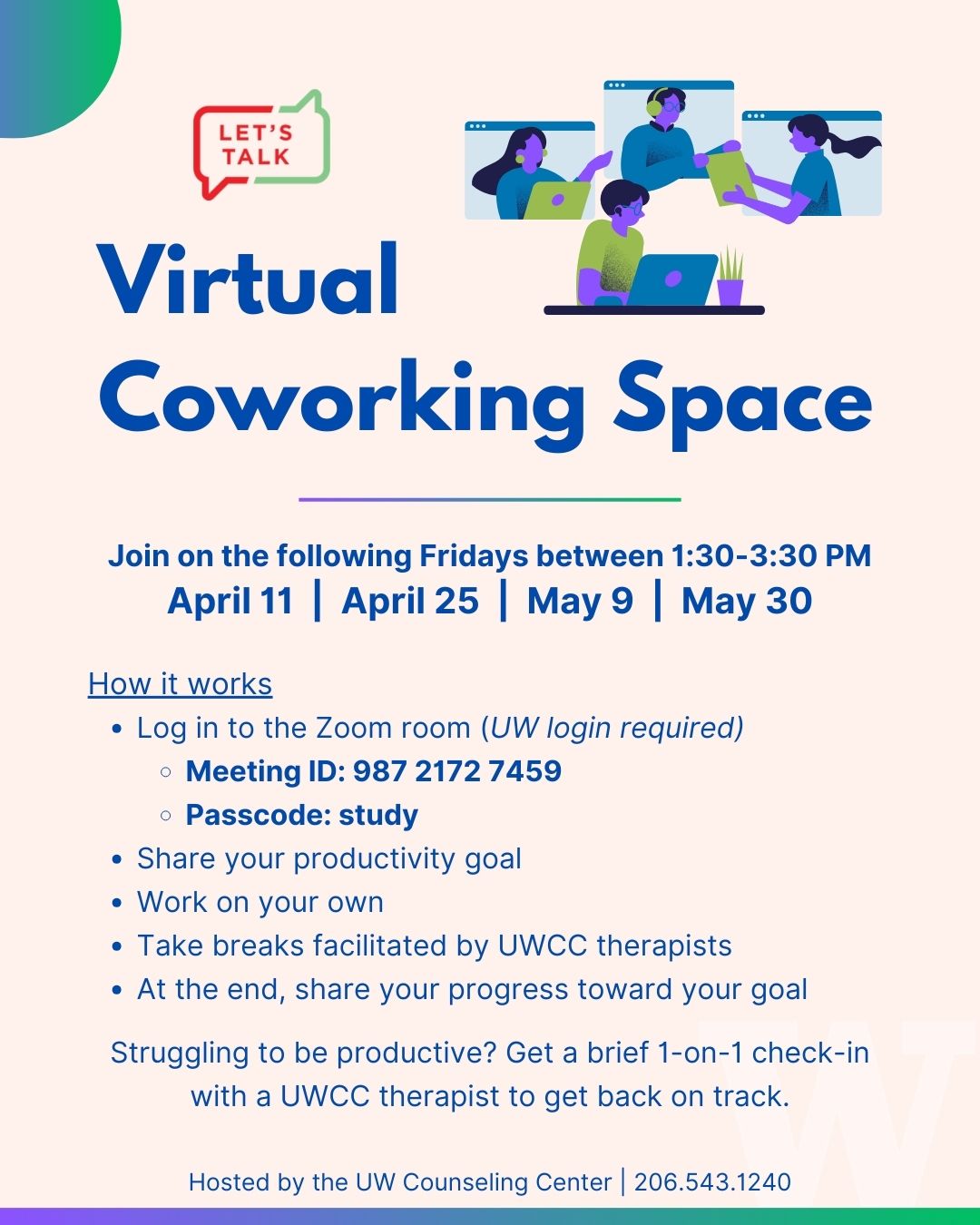 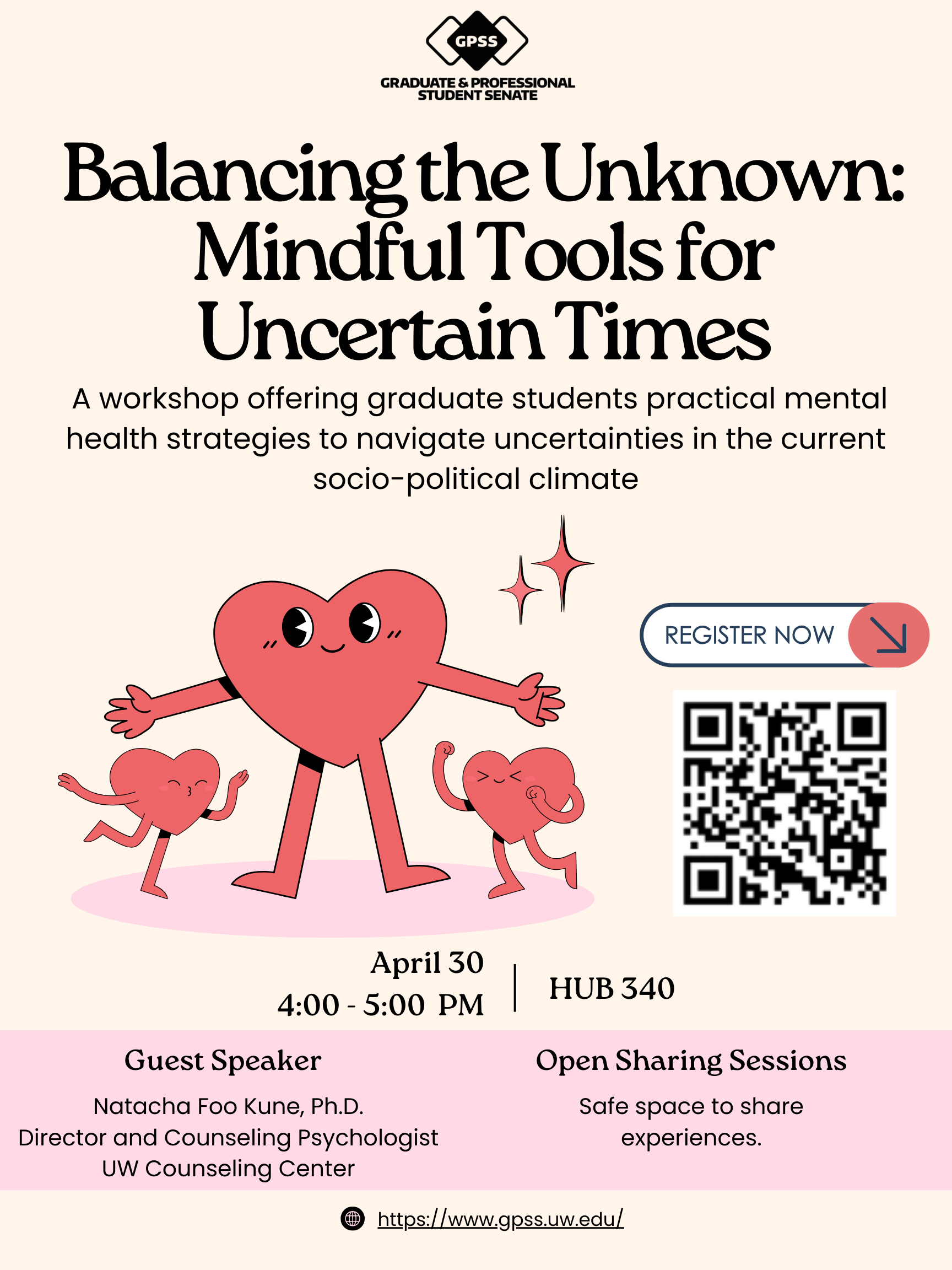 14
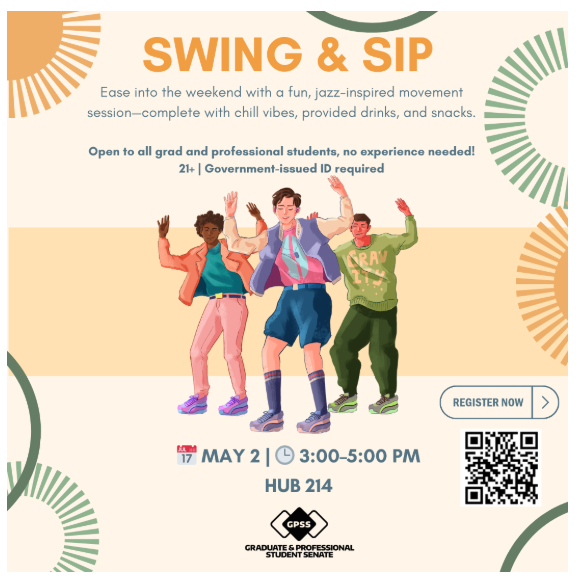 15
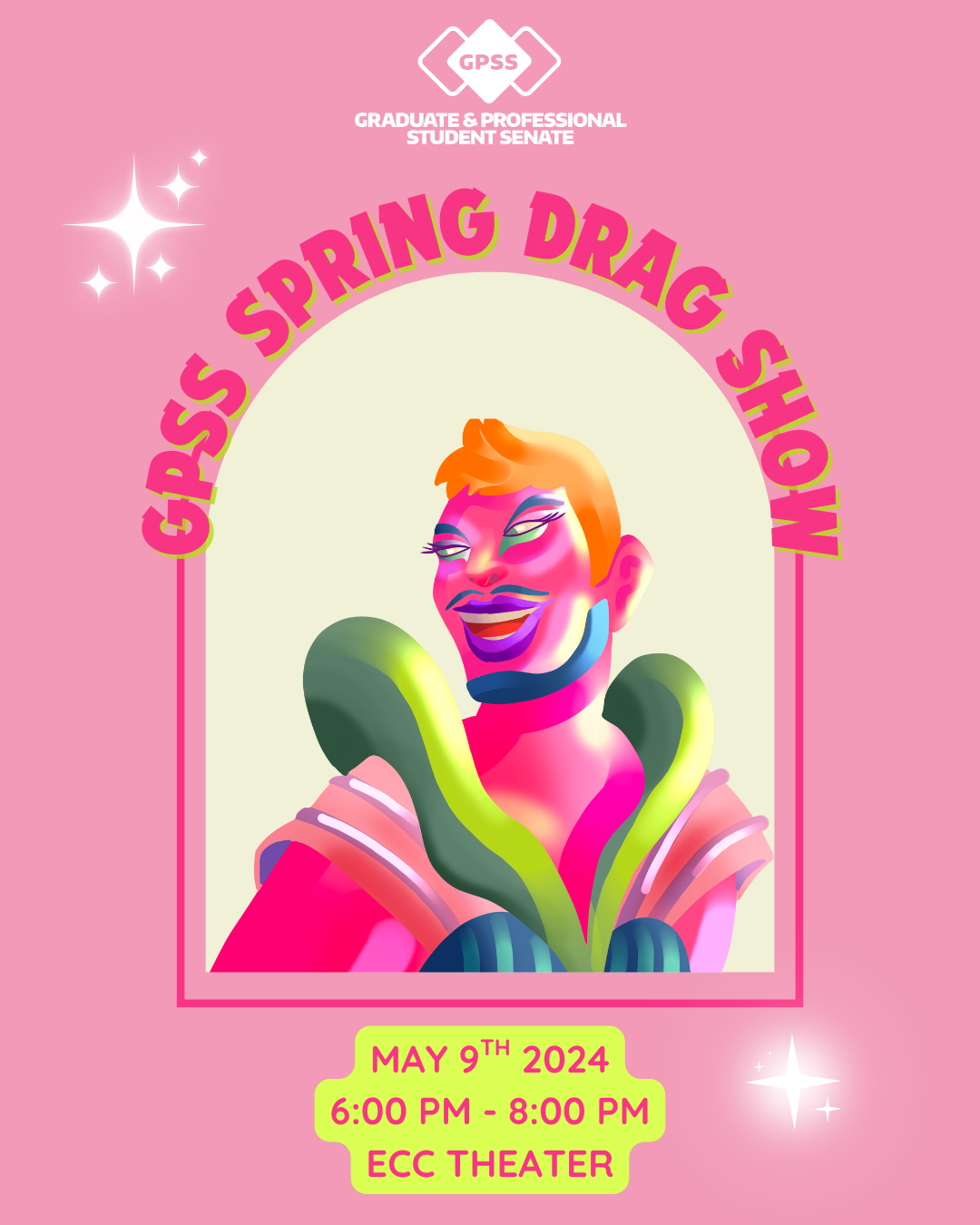 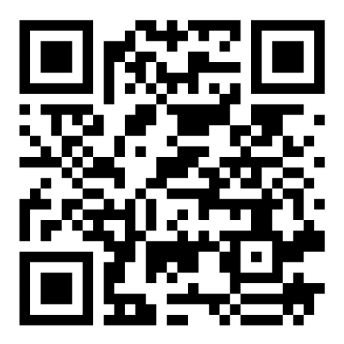 GPSS Drag Show

Date: May 9th 2025, from 6:00-8:00 pm 

Location: ECC Theater

Performers: Kylie Mooncakes, Dion Dior and  – more announced on Instagram

RSVP: https://forms.office.com/r/mRCmB2SSzw
16
[Speaker Notes: Claire]
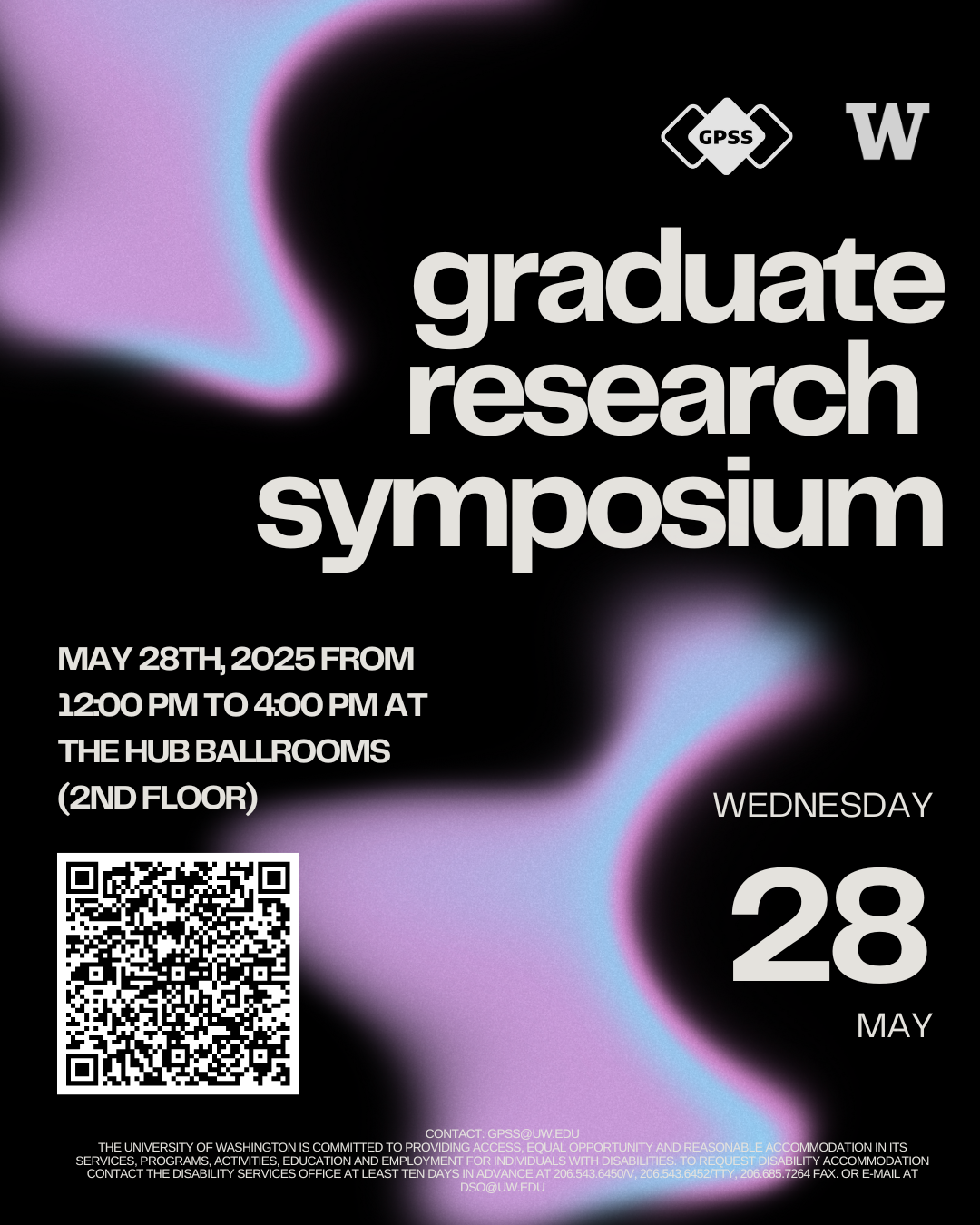 Interdisciplinary Graduate Research Symposium

Date: May 28th 2025 from 12:00-4:00 pm 

Location: HUB Ballroom (2nd Floor)

New Deadline: May 4th, 2025 at 11:59 PM
17
[Speaker Notes: Claire]
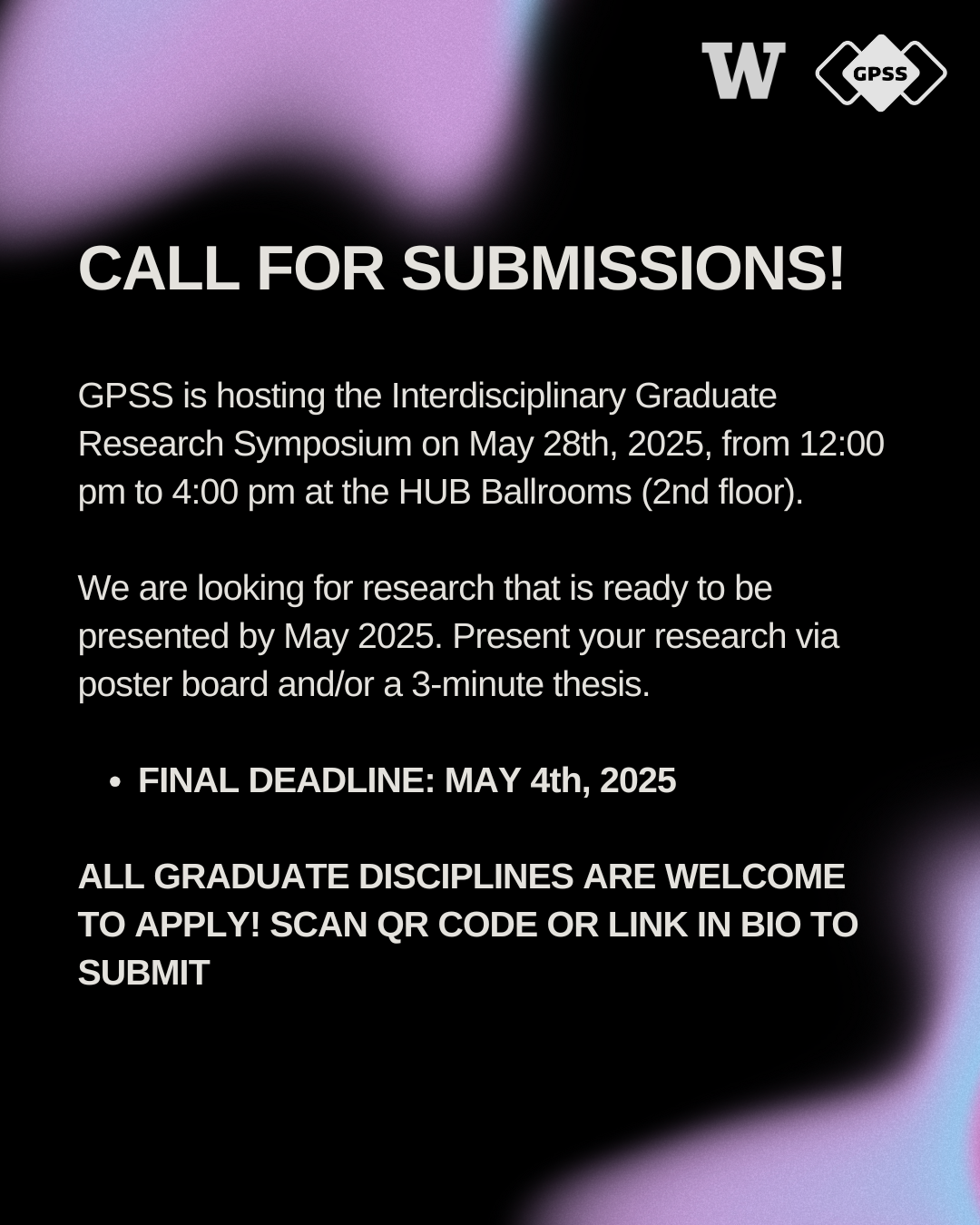 Interdisciplinary Graduate Research Symposium

Date: May 28th 2025 from 12:00-4:00 pm 

Location: HUB Ballroom (2nd Floor)

New Deadline: May 4th, 2025 at 11:59 PM
18
[Speaker Notes: Claire]
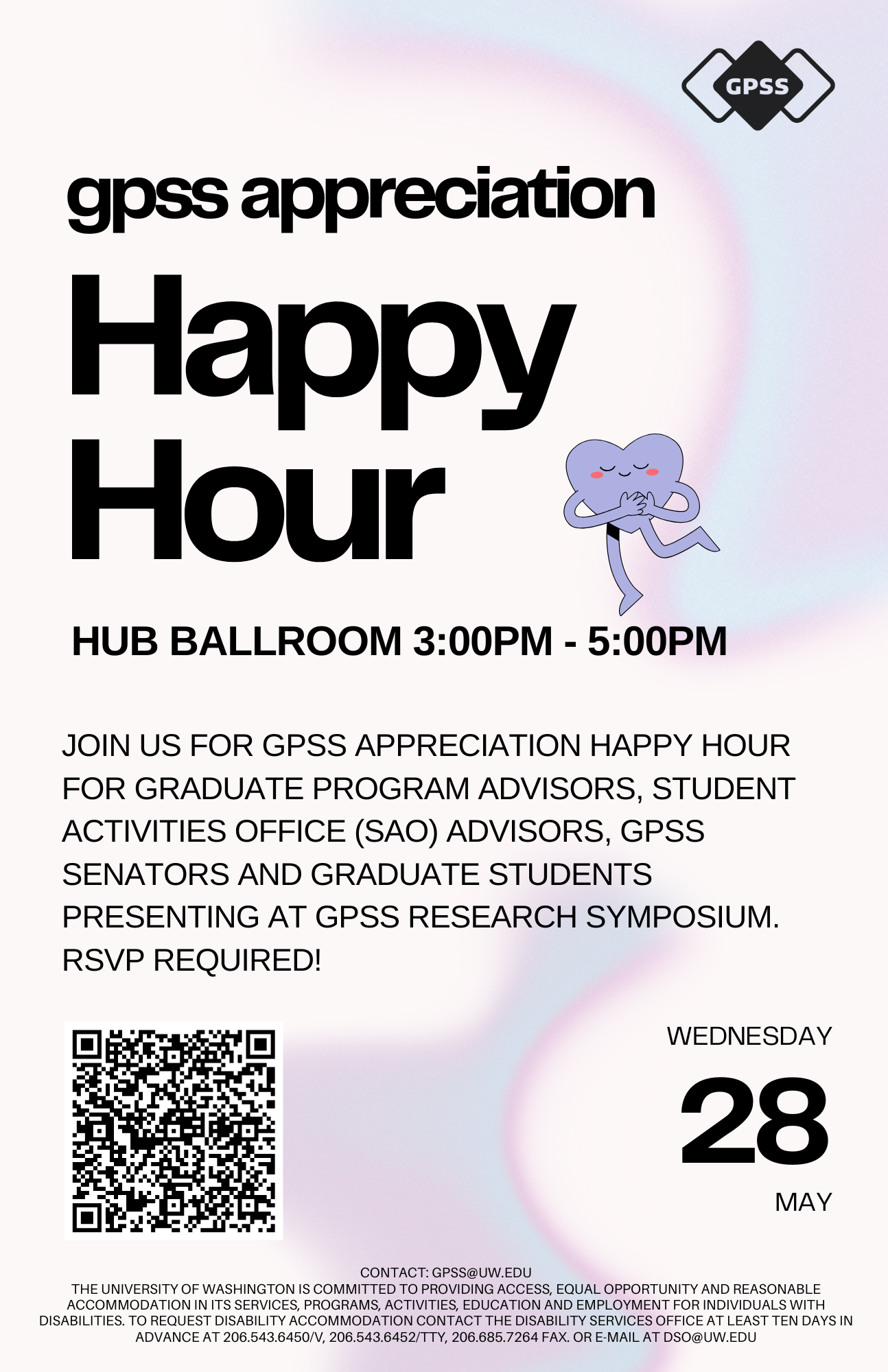 19
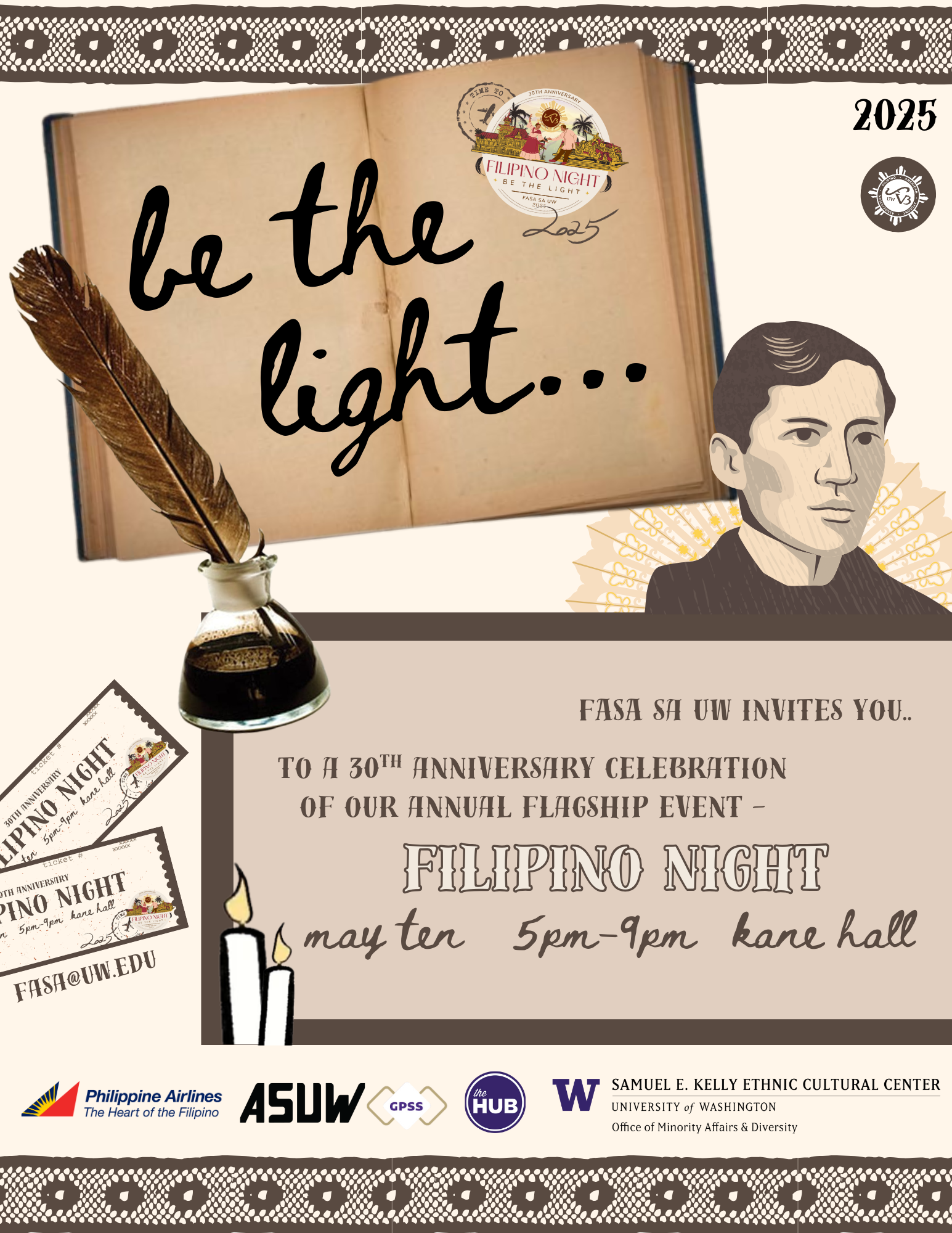 20
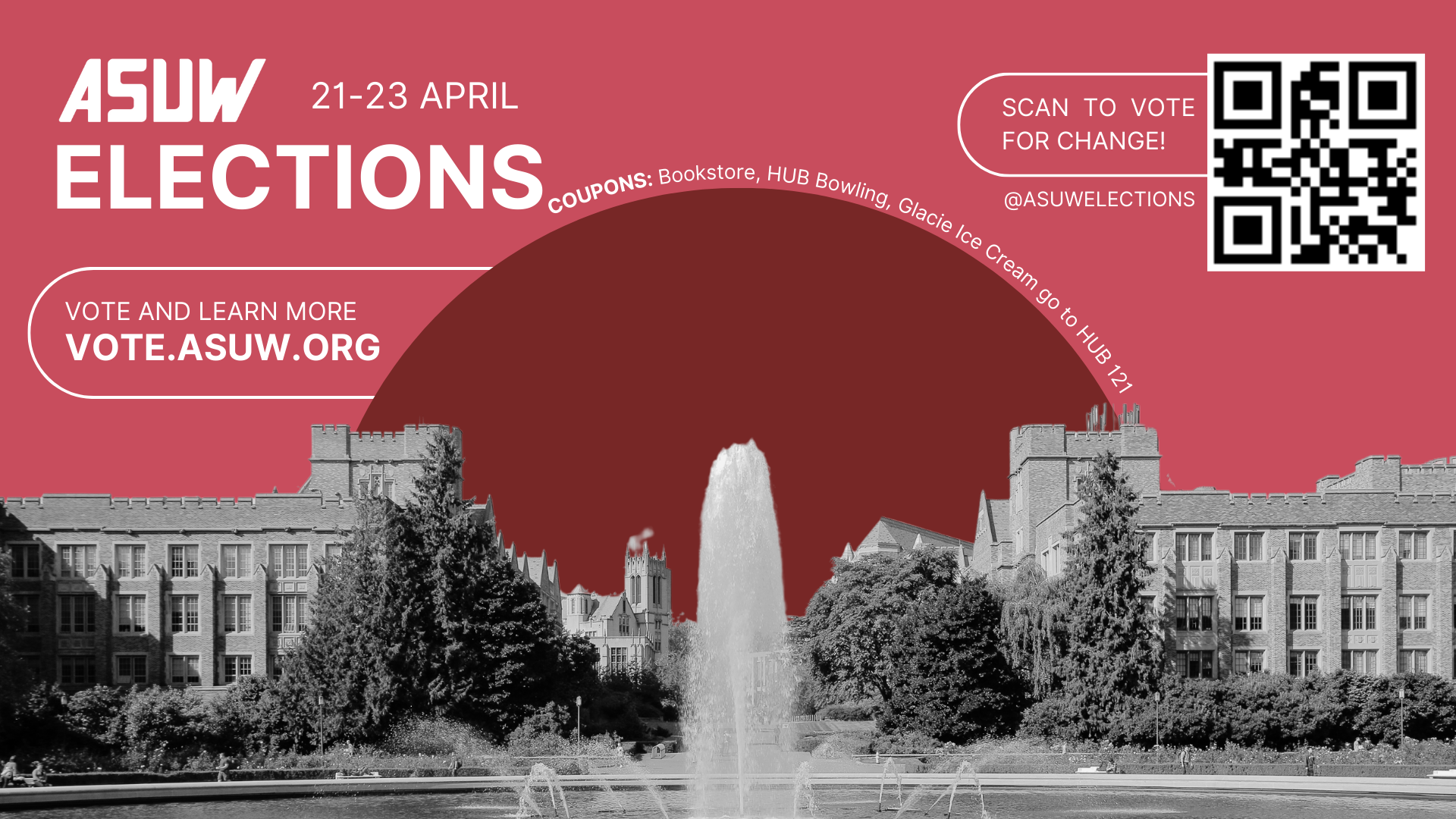 21
10 min
Student Regent
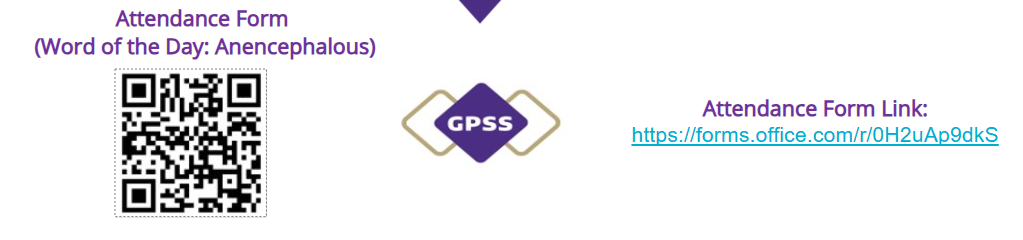 22
[Speaker Notes: richard]
5 min
GPSS AY25-26 Election Meeting
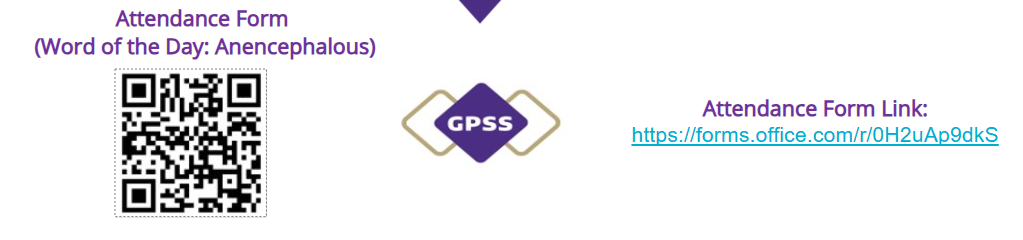 23
[Speaker Notes: richard]
5 min
GPSS Composition Survey
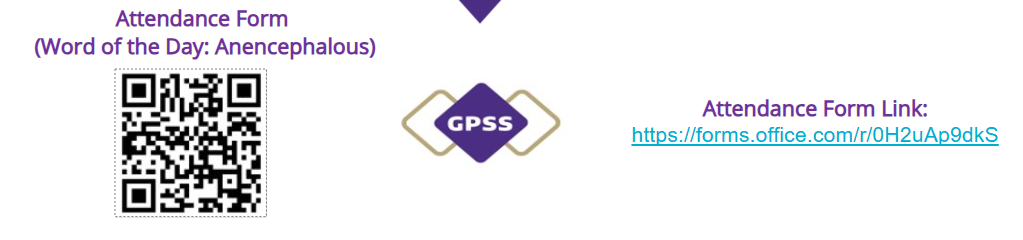 24
[Speaker Notes: richard]
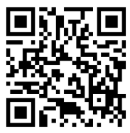 GPSS Annual Composition Survey
Please view the survey here:
https://forms.office.com/r/Jr3rh3D2TT
25
5 min
U-PASS
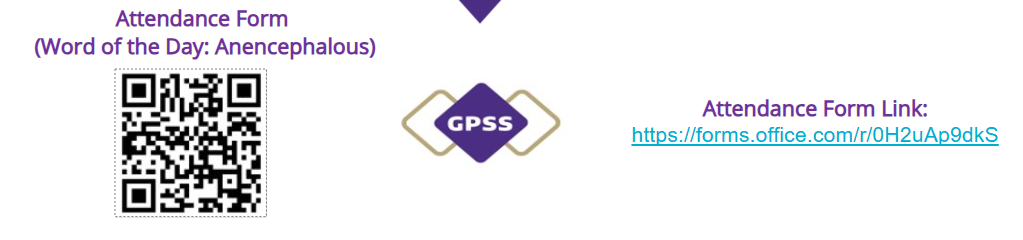 26
[Speaker Notes: richard]
5 min
Student Technology Fee
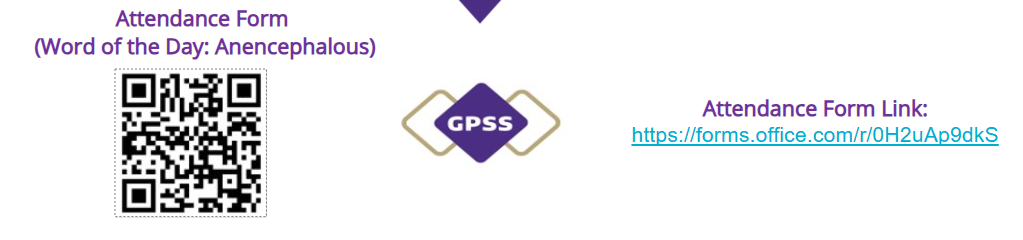 27
[Speaker Notes: richard]
5 min
Resolution For the Expansion of Class Accessibility
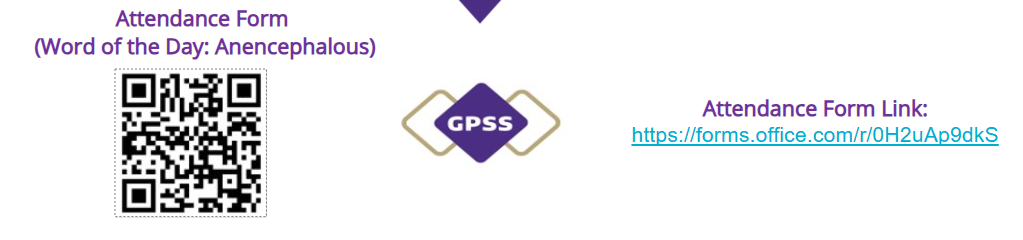 28
[Speaker Notes: richard]
Resolution For the Expansion of Class Accessibility
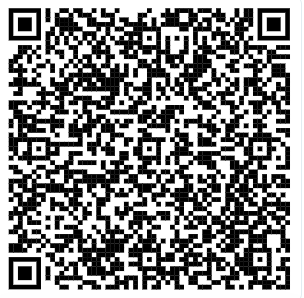 You may review the Resolution using this link (Log in with UW account)


Resolution for the Expansion of Class Accessibility.docx
Resolution For the Expansion of Class Accessibility
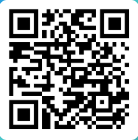 Please vote using this form (log in with UW account) 

https://forms.office.com/r/n2FmsA285x
10 min
Resolution to Improve Accessibility in the Dorms
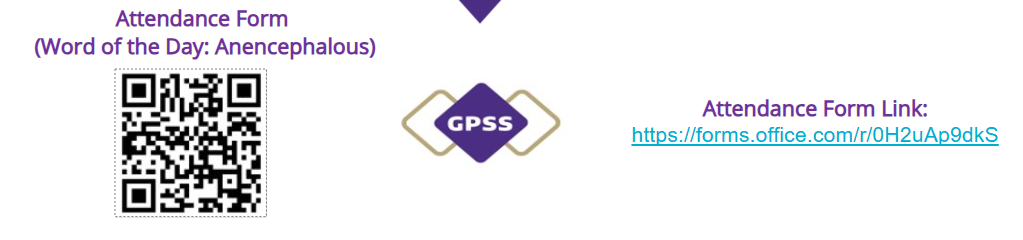 31
[Speaker Notes: richard]
Resolution to Improve Accessibility in the Dorms
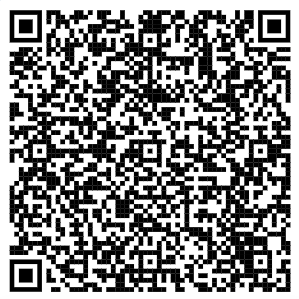 You may review the Resolution using this link (Log in with UW account)


GPSS Resolution to Improve Accessibility in the Dorms.docx
25 min
Resolution for Compliance with DEI and Non-discrimination Policies by the Jackson School of International Studies
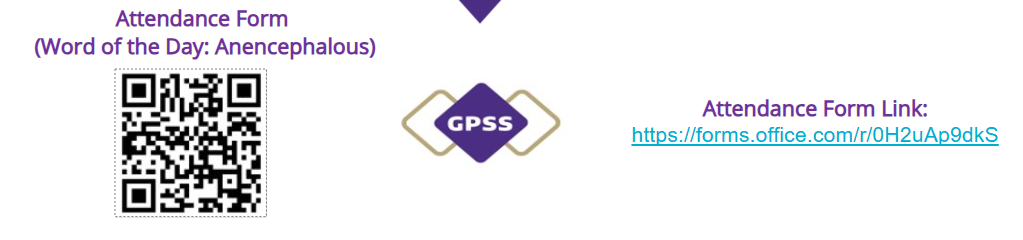 33
[Speaker Notes: richard]
Resolution for Compliance with DEI and Non-discrimination Policies by the Jackson School of International Studies
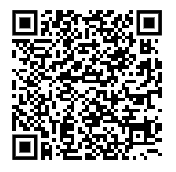 You may review the Resolution using this link (Log in with UW account)

Resolution on Compliance with DEI and Non-Discrimination.docx
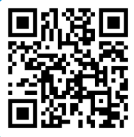 Resolution for Compliance with DEI and Non-discrimination Policies by the Jackson School of International Studies
Please vote using this form (log in with UW account) 

https://forms.office.com/r/VFcLDQanac
25 min
Resolution in Support of Degree Completion Pathways for Students Affected by Visa Revocation
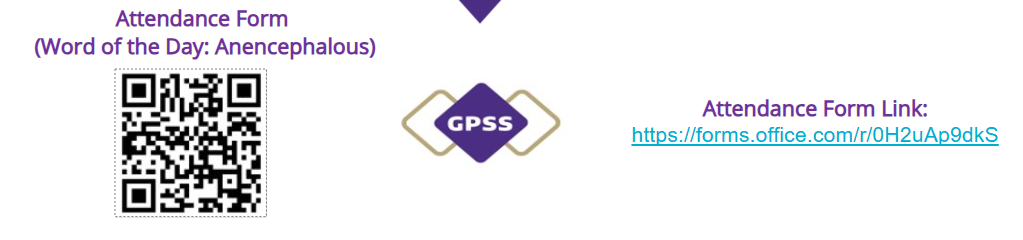 36
[Speaker Notes: richard]
25 min
Motion to Suspend the Rules
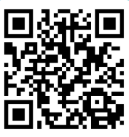 Please vote using this form (log in with UW account) 

https://forms.office.com/r/GHwQFLBmGA
37
[Speaker Notes: richard]
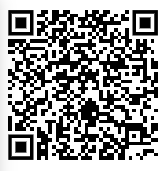 Resolution in Support of Degree Completion Pathways for Students Affected by Visa Revocation
You may review the Resolution using this link (Log in with UW account)

A Resolution in Support of Degree Completion Pathways for Students Affected by Visa Revocation.docx
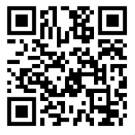 Resolution in Support of Degree Completion Pathways for Students Affected by Visa Revocation
Please vote using this form (log in with UW account) 

https://forms.office.com/r/MTWZLYu3ZH
25 min
A Joint Resolution Between GPSS and ASUW to Address Allegations of Sexism Within the University of Washington’s Institutions
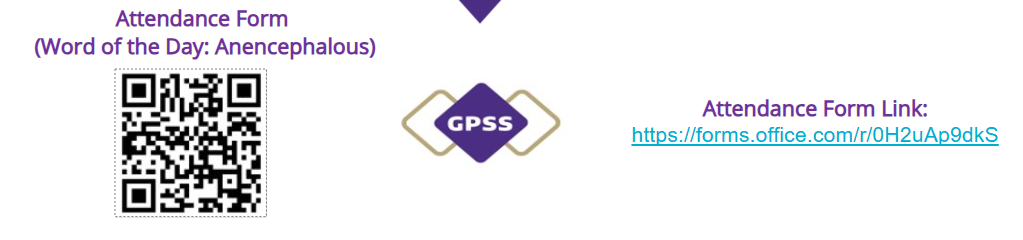 40
[Speaker Notes: richard]
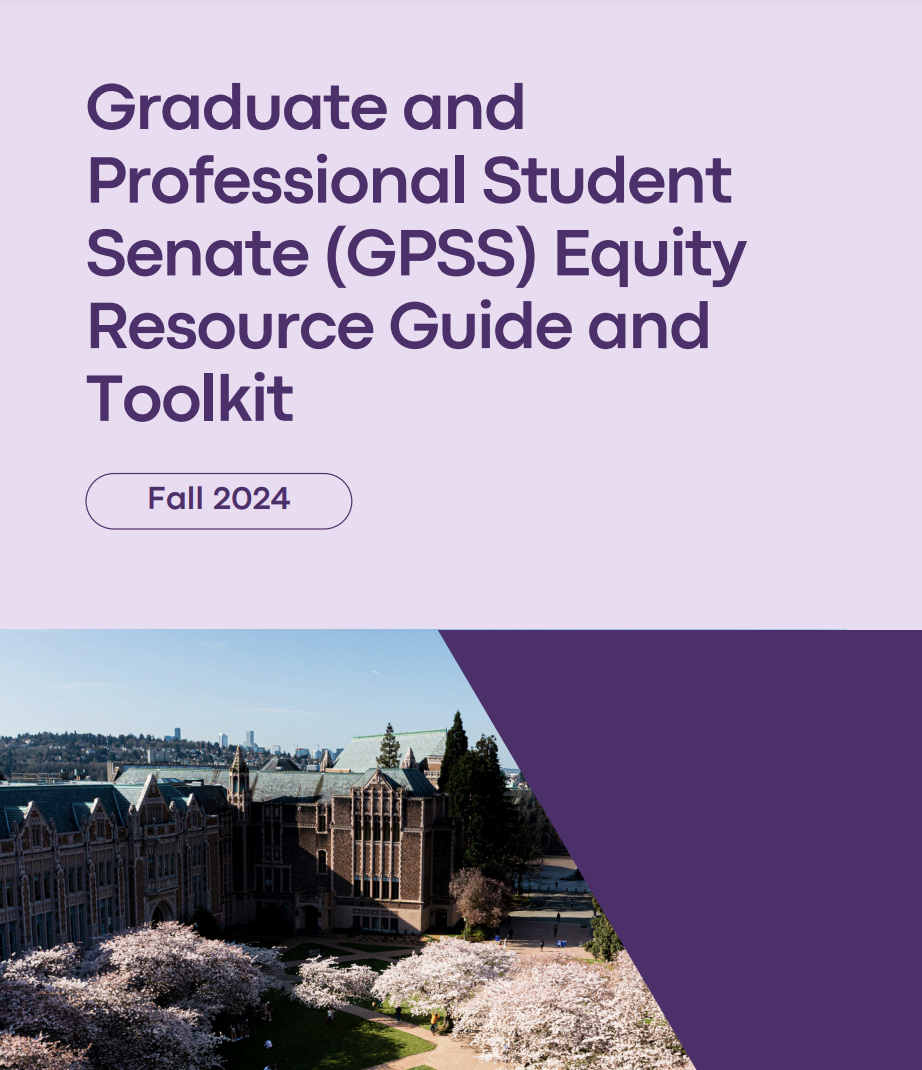 Equity Resource Guide and Toolkit
Sexual Assault Resources
UW Well Being 
UW Live Well
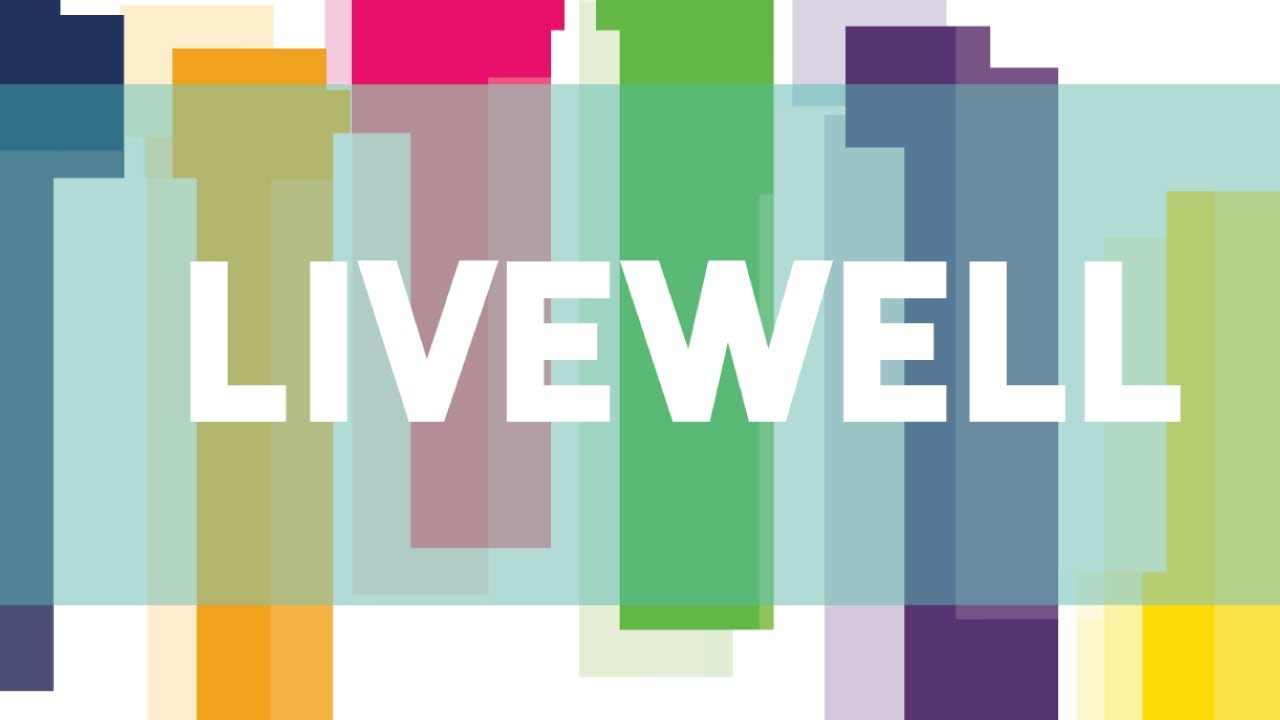 41
[Speaker Notes: richard]
A Joint Resolution Between GPSS and ASUW to Address Allegations of Sexism Within the University of Washington’s Institutions
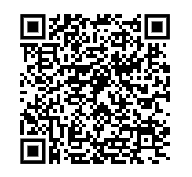 You may review the Resolution using this link (Log in with UW account)

A Joint Resolution to Address Allegations of Sexism and the Fostering of a Hostile Work Environment Affecting UW Students and Faculty.docx
A Joint Resolution Between GPSS and ASUW to Address Allegations of Sexism Within the University of Washington’s Institutions
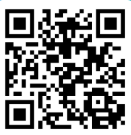 Please vote using this form (log in with UW account) 


https://forms.office.com/r/UBEuVGzsLb
5 min
Resolution on Availability of Sharps Disposal Boxes on Campus
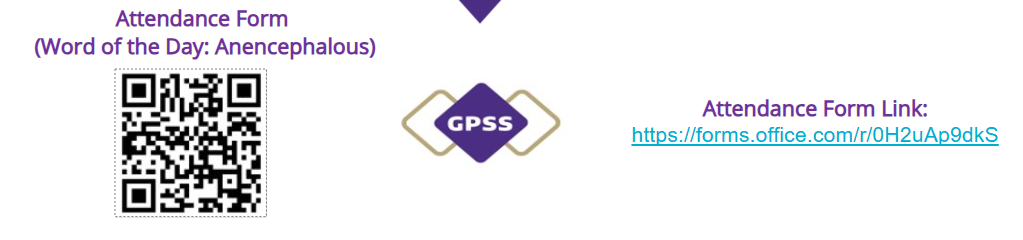 44
[Speaker Notes: richard]
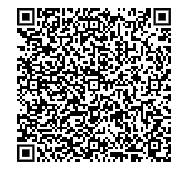 Resolution on Availability of Sharps Disposal Boxes on Campus
You may review the Resolution using this link (Log in with UW account)


Resolution on Sharps Disposal Boxes.docx
5 min
Resolution in Calling on University Administrators to Speak Out About Federal Funding Cuts and Overreach
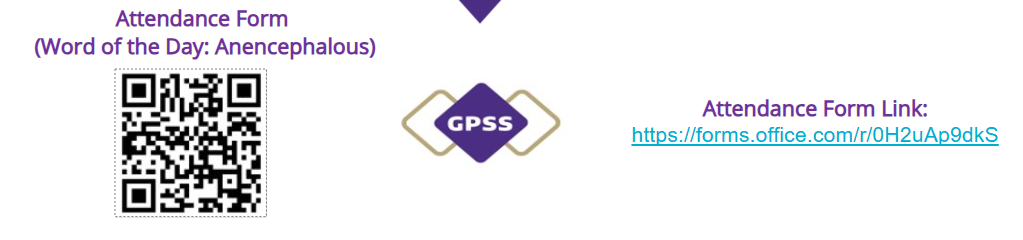 46
[Speaker Notes: richard]
Resolution in Calling on University Administrators to Speak Out About Federal Funding Cuts and Overreach
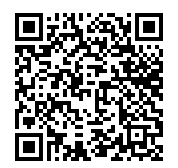 You may review the Resolution using this link (Log in with UW account)

https://shorturl.at/x5JOz
5 min
GPSS FY 2026 Budget Projection
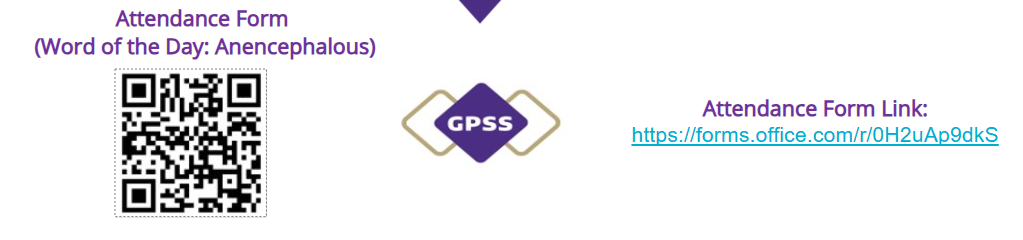 48
[Speaker Notes: richard]
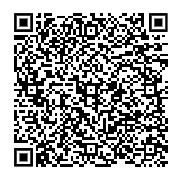 GPSS FY 2026 Budget Projection
You may review the proposal using this link (Log in with UW account)

FY26 Budget Projection (Senate Version).xlsx
5 min
Senator of the Month
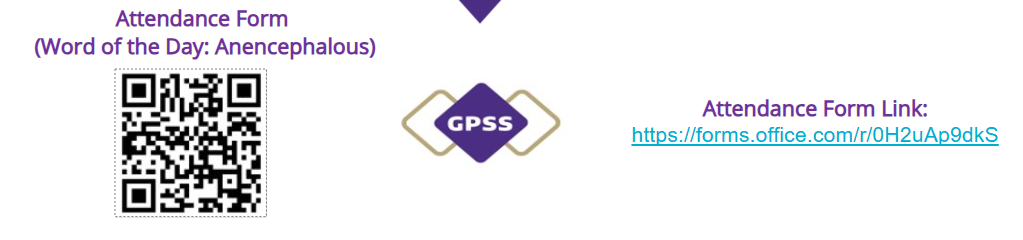 50
[Speaker Notes: richard]
Congratulations, Hector!
Thank you for your great work and dedication to GPSS!
51
30 min
Officer Updates
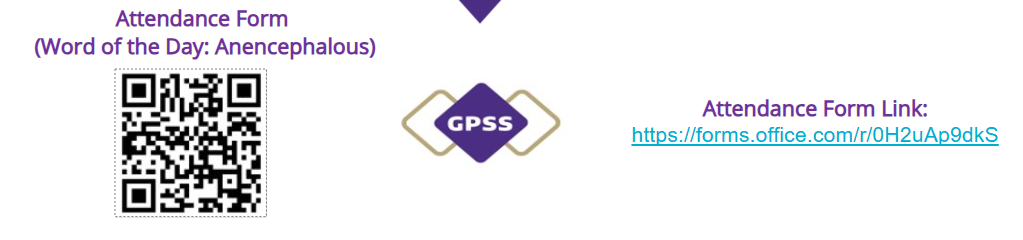 52
[Speaker Notes: richard]
1 min
Adjournment
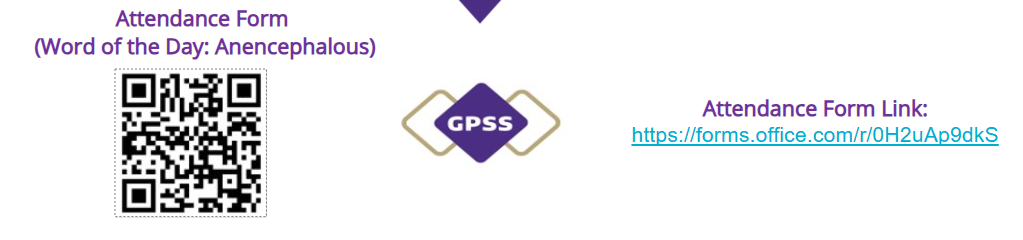 53
[Speaker Notes: richard]
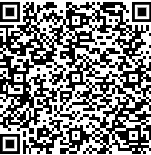 Follow us on Instagram :)
Join GPSS Senator Group on Teams